Penggunaan Struktur Kontrol
Menggenal Struktur Kontrol
Struktur kontrol di dalam bahasa pemrograman adalah perintah dengan bentuk (struktur) tertentu yang digunakan untuk mengatur (mengontrol) jalannya program.

Visual Basic 6 mengenal dua jenis struktur kontrol,yaitu :
1.Struktur kontrol keputusan - digunakan untuk memutuskan kode program mana yang akan dikerjakan berdasarkan suatu kondisi. 
2. Struktur kontrol pengulangan - digunakan untuk melakukan pengulangan kode program.
Ada dua bentuk struktur kontrol keputusan, yaitu :
1. Struktur IF…THEN. 
2. Struktur SELECT…CASE. 

Bentuk penulisan (syntax) struktur IF…THEN :
1.IF <kondisi> THEN <kode program>
Bila <kondisi> bernilai True maka <kode program> akan dikerjakan.

2. IF <kondisi> THEN
  <blok kode program 1>
  ELSE
  <blok kode program 2>
  END IF

Bila <kondisi> bernilai True maka <blok kode program 1> akan dikerjakan, tetapi bila <kondisi> bernilai False maka <blok kode program 2> yang akan dikerjakan.
Bentuk penulisan (syntax) struktur SELECT…CASE :
SELECT CASE <pilihan>
	CASE <pilihan 1>
	<blok kode program 1>
	CASE <pilihan 2>
	<blok kode program 2>
	CASE <pilihan n>
	<blok kode program n>
	CASE ELSE
	<blok kode program x>]
END SELECT

Bila <pilihan> sesuai dengan <pilihan 1> maka <blok kode program 1> akan dikerjakan, dst. Tetapi bila <pilihan> tidak ada yang sesuai dengan <pilihan 1> s/d <pilihan n> maka <blok kode program x> yang akan dikerjakan.
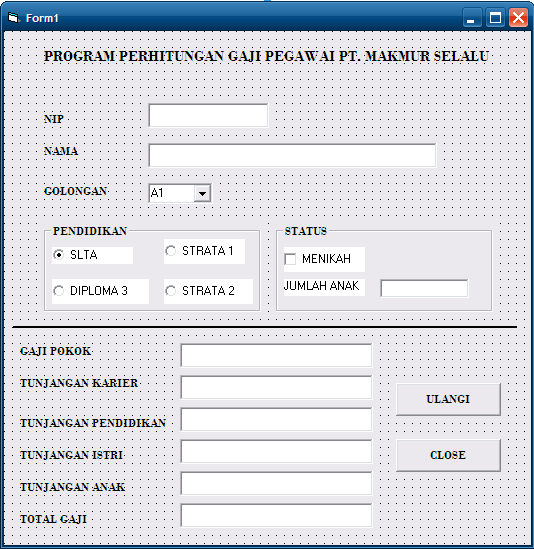 txtNip
txtNama
OptS1
cbGol
OptSlta
ChkNikah
OptD3
txtJumnak
OptS2
txtGapok
txtKarir
CmdUlangi
txtTunPen
txtTunis
CmdKeluar
txtTunak
txtTotal
K E T E N T U A N - 1
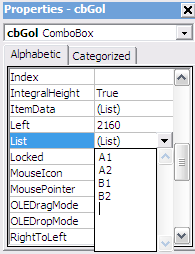 Untuk memberikan Isian Pilihan Di Combo Box
 Di  Properties Bagian List.
Private Sub cbGol_Click()
    gol = cbGol.Text
    If gol = "A1" Then
        gapok = 500000
        karir = 100000
    ElseIf gol = "A2" Then
        gapok = 750000
        karir = 250000
    ElseIf gol = "B1" Then
        gapok = 1000000
        karir = 500000
    Else
        gapok = 1200000
        karir = 750000
    End If
    txtGapok.Text = Format(gapok, "#,##0")
    txtKarir.Text = Format(karir, "#,##0")
End Sub
Dim gapok, karir As Currency
Dim gol As String
Bentuk penulisan (syntax) struktur IF…THEN :
1.IF <kondisi> THEN 
  <kode program>

Bila <kondisi> bernilai True maka <kode program> akan dikerjakan.

2. IF <kondisi> THEN
    <blok kode program 1>
  ELSE
    <blok kode program 2>
  END IF

Bila <kondisi> bernilai True maka <blok kode program 1> akan dikerjakan, tetapi bila <kondisi> bernilai False maka <blok kode program 2> yang akan dikerjakan.
K E T E N T U A N - 2
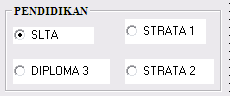 Private Sub OptSlta_Click()
didik = 200000
txtTunpen.Text = Format(didik, "#,##0")
End Sub

Private Sub OptD3_Click()
didik = 300000
txtTunpen.Text = Format(didik, "#,##0")
End Sub
Private Sub OptS1_Click()
didik = 500000
txtTunpen.Text = Format(didik, "#,##0")
End Sub

Private Sub OptS2_Click()
       didik = 1000000
       txtTunpen.Text = Format(didik, "#,##0")
End Sub
K E T E N T U A N - 3
Private Sub ChkNikah_Click()
	If ChkNikah.Value = 1 Then
    		Label5.Visible = True
    		txtJumnak.Visible = True
    		tunis = 0.1 * gapok
    		txtTunis.Text = Format(tunis, "#,##0")
    		txtJumnak.SetFocus
	Else
   	 	Label5.Visible = False
    		txtJumnak.Visible = False
    		txtJumnak.Text = ""
    		tunis = 0
    		txtTunis.Text = Format(tunis, "#,##0")
	End If
End Sub
Bentuk penulisan (syntax) struktur IF…THEN :
1.IF <kondisi> THEN 
  <kode program>

Bila <kondisi> bernilai True maka <kode program> akan dikerjakan.

2. IF <kondisi> THEN
    <blok kode program 1>
  ELSE
    <blok kode program 2>
  END IF

Bila <kondisi> bernilai True maka <blok kode program 1> akan dikerjakan, tetapi bila <kondisi> bernilai False maka <blok kode program 2> yang akan dikerjakan.
Private Sub txtJumnak_Change()
    jumnak = Val(txtJumnak.Text)
    If jumnak >= 2 Then
        jumnak = 2
    End If
    tunak = 0.05 * gapok * jumnak
    txtTunak.Text = Format(tunak, "#,##0")
End Sub
Private Sub hitungtotal()
	total = gapok + karir + didik + tunis + tunak
	txtTotal.Text = Format(total, "#,##0")
End Sub
LATIHAN
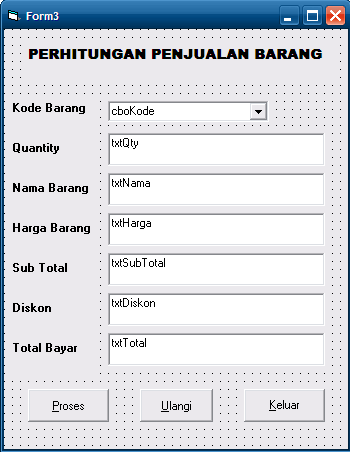 KETENTUAN